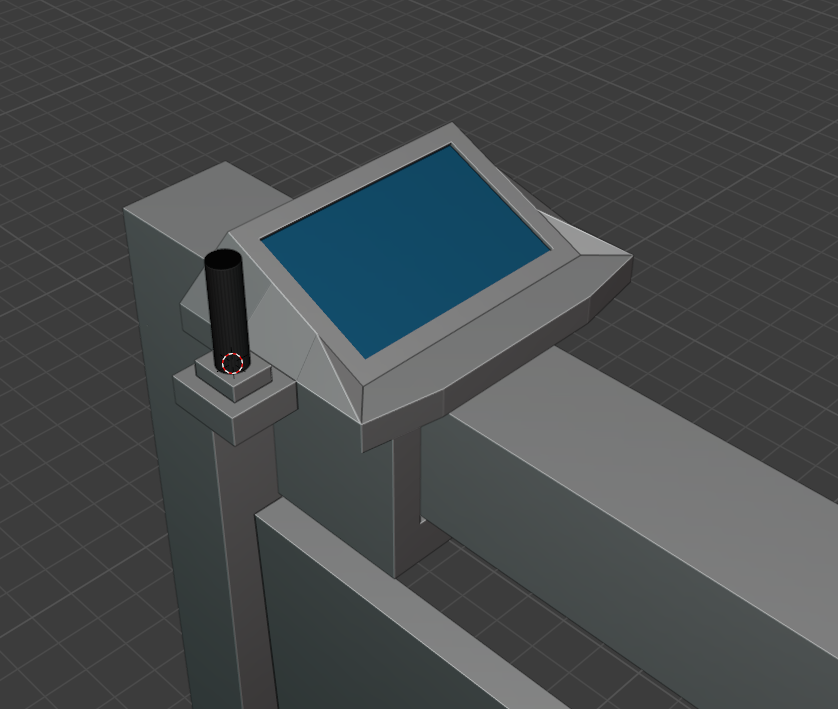 Portable Orator
-TalkBox
Victoria, Chuanzhi, Kaiyi, Michael
Client Needs
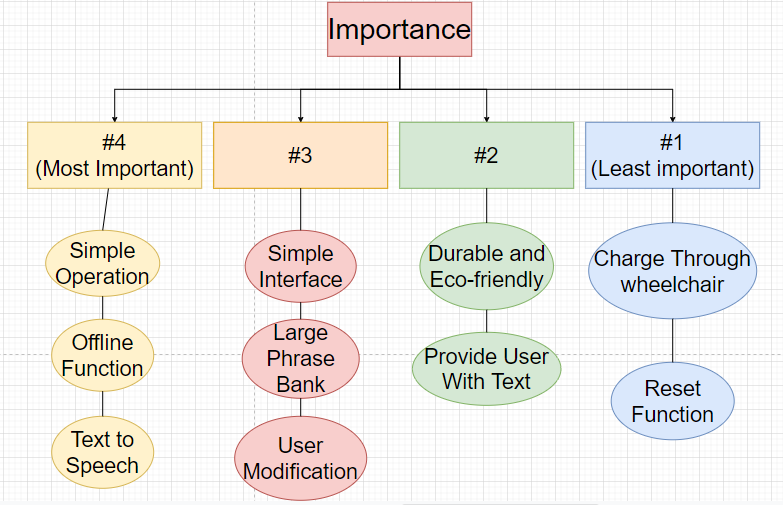 Decision Matrix
Benchmarking
Software solutions inaccessible for people with limited motor function.
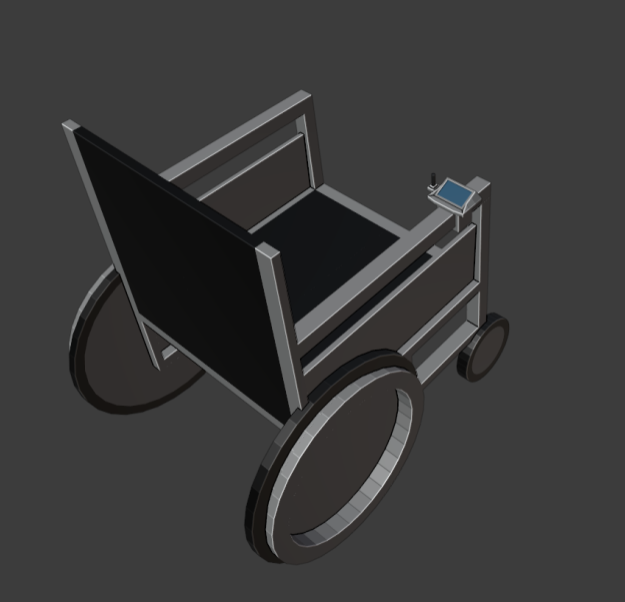 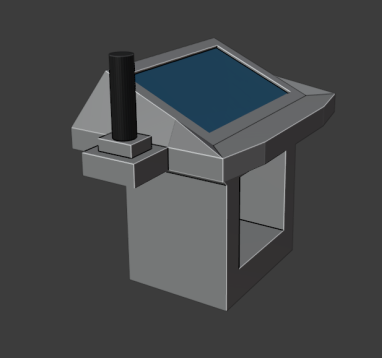 Original Concept
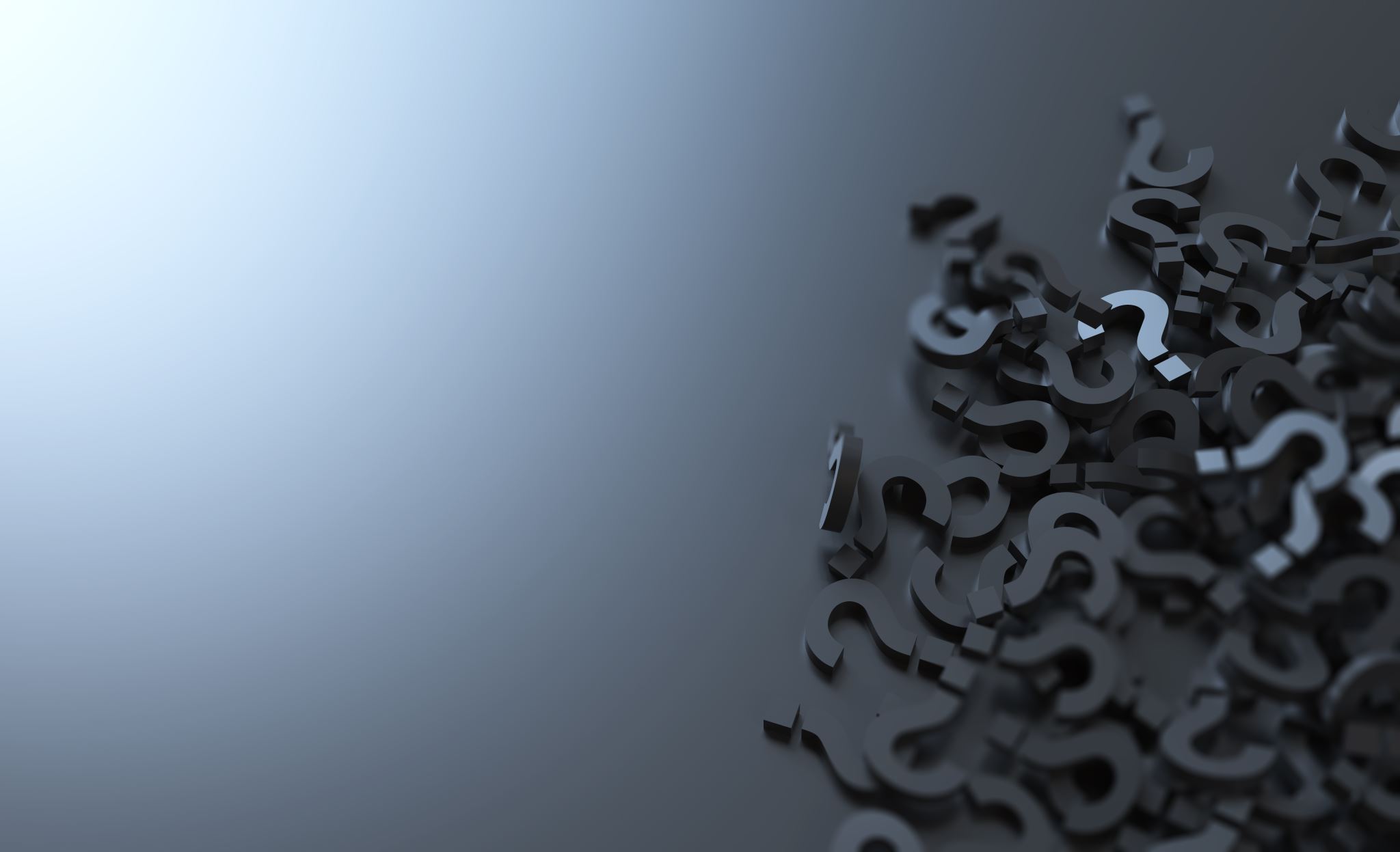 Competing: Software Based Solution
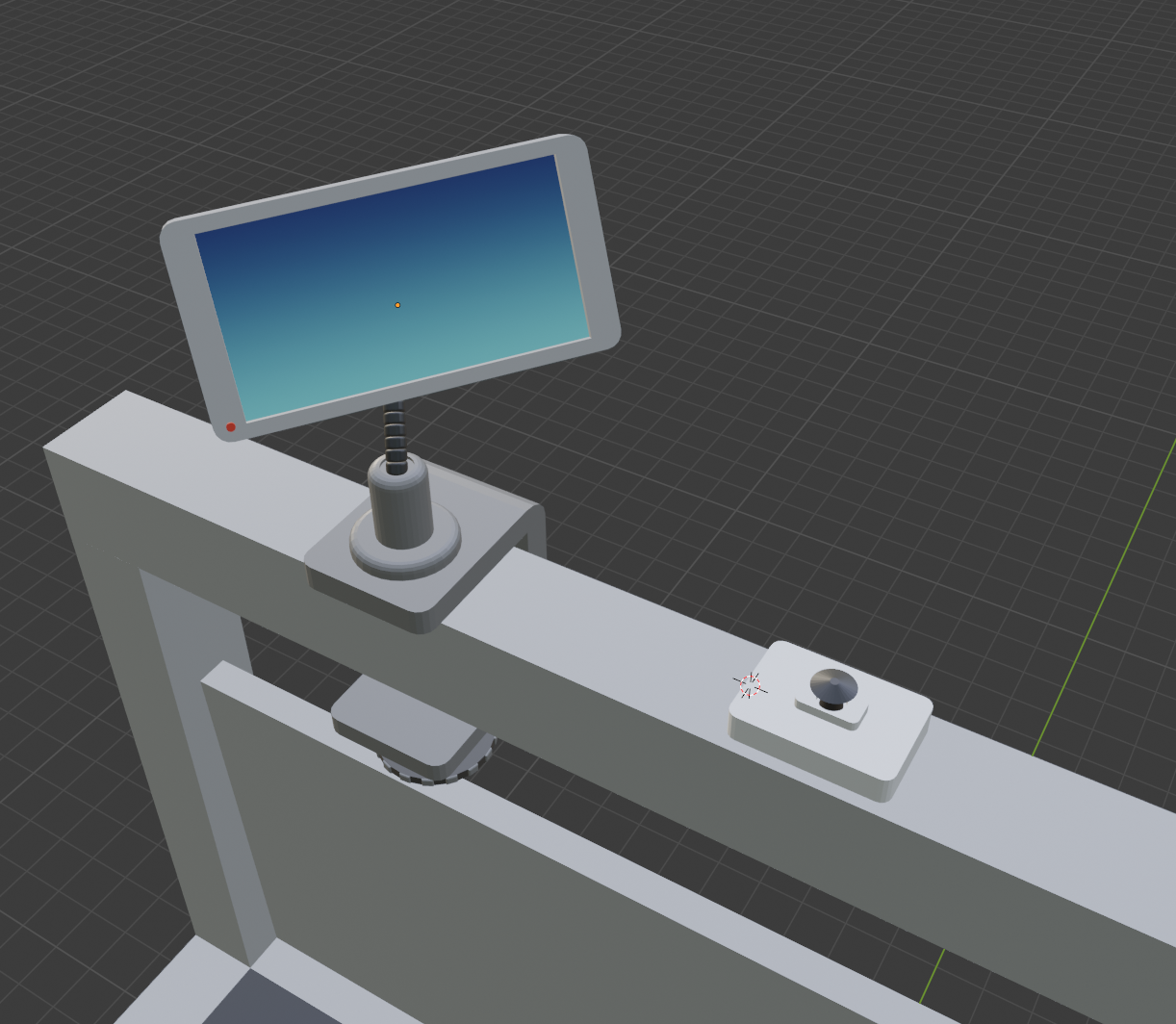 Revised Concept
Gooseneck Mount
Prototype I-Software
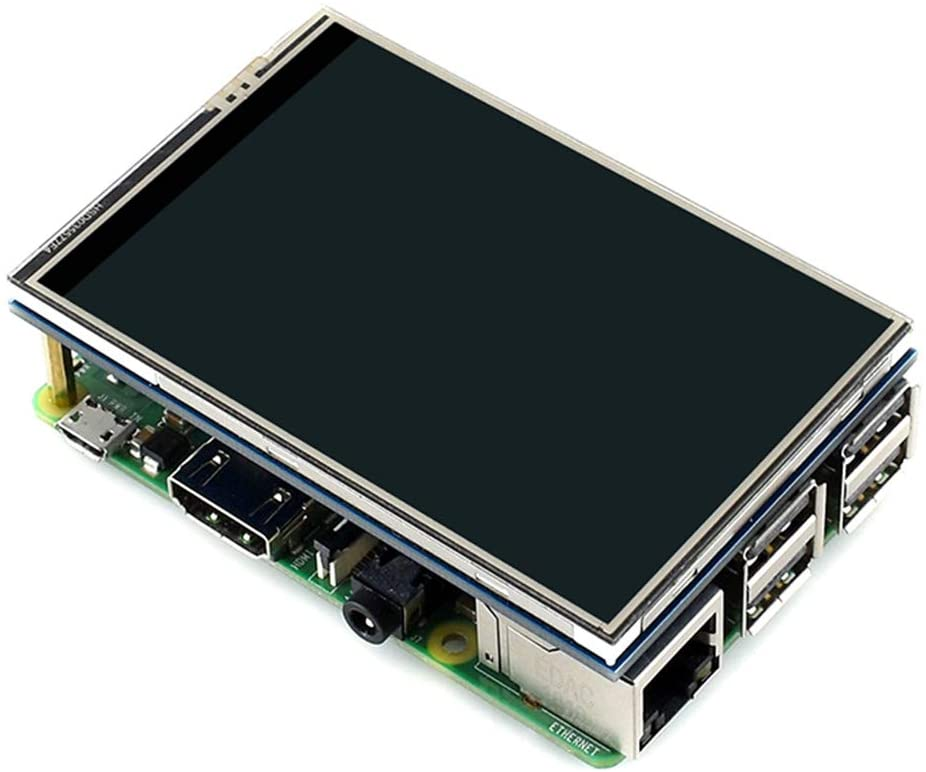 Components
[2]
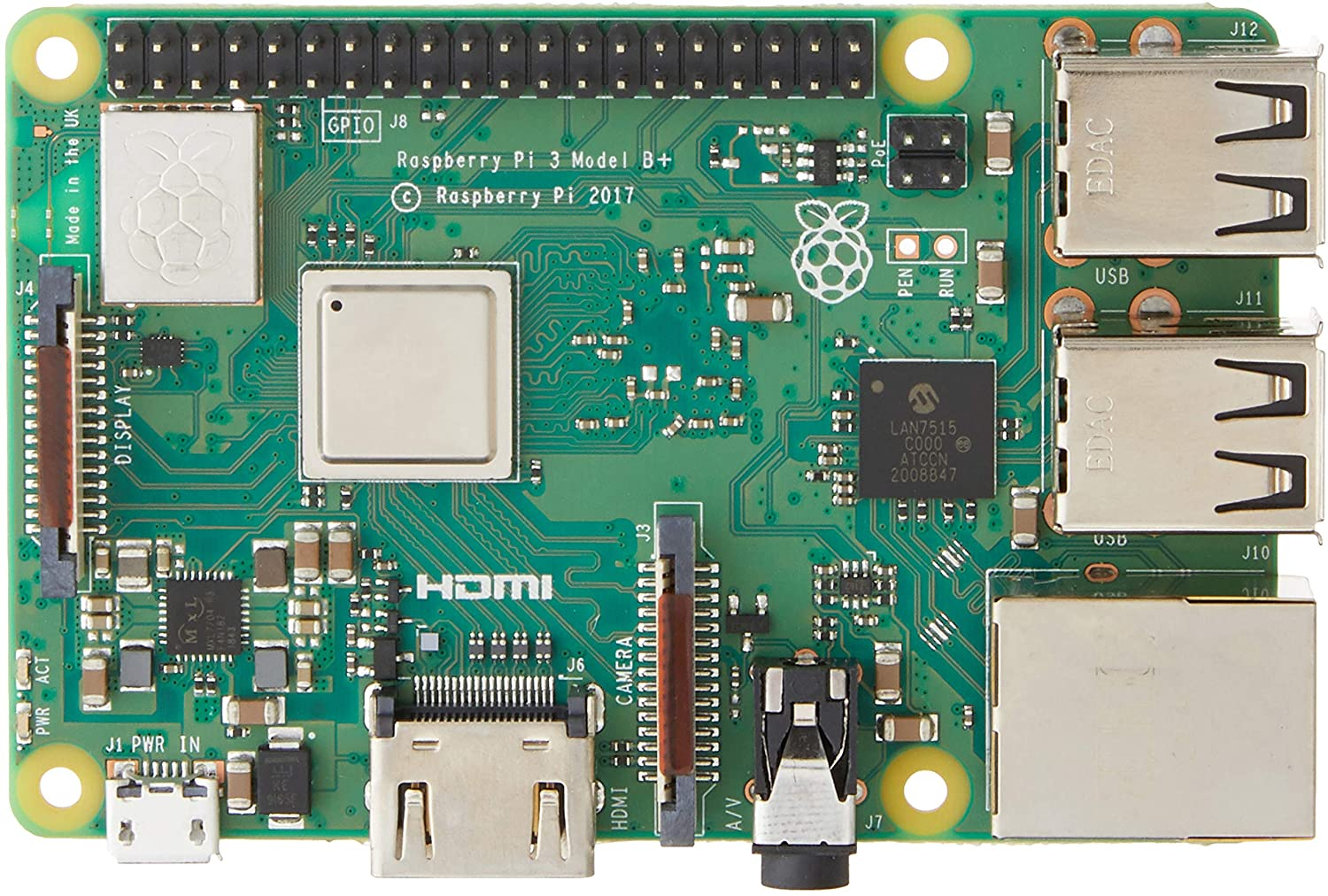 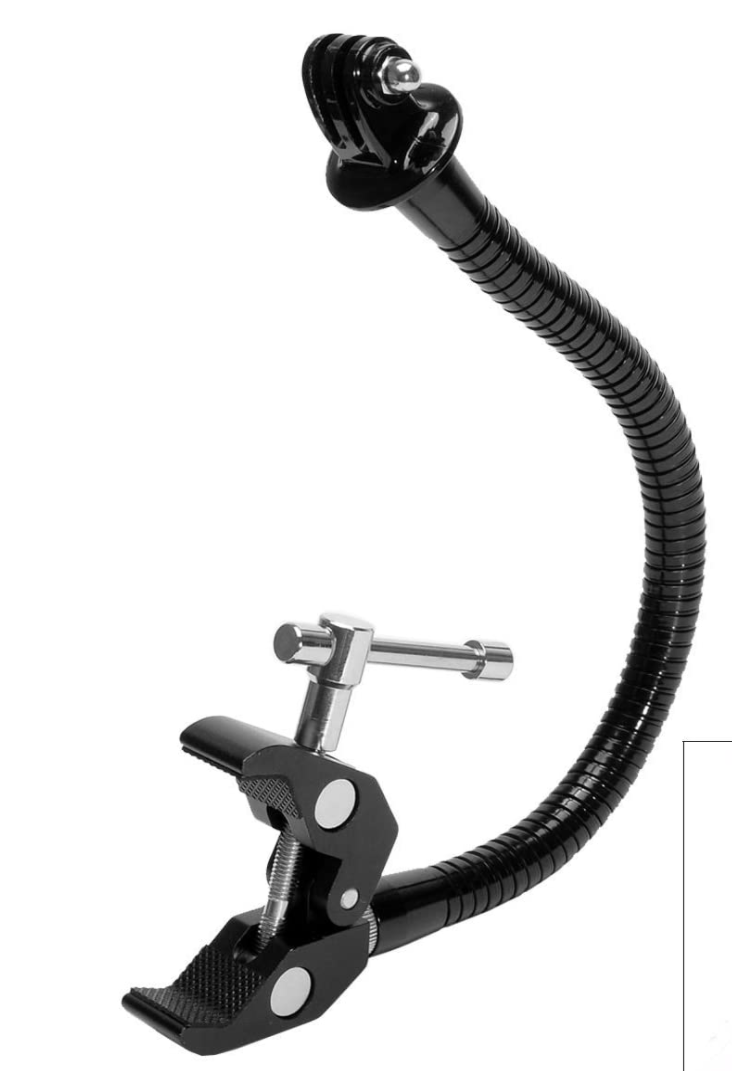 [1]
[3]
Joystick
[4]
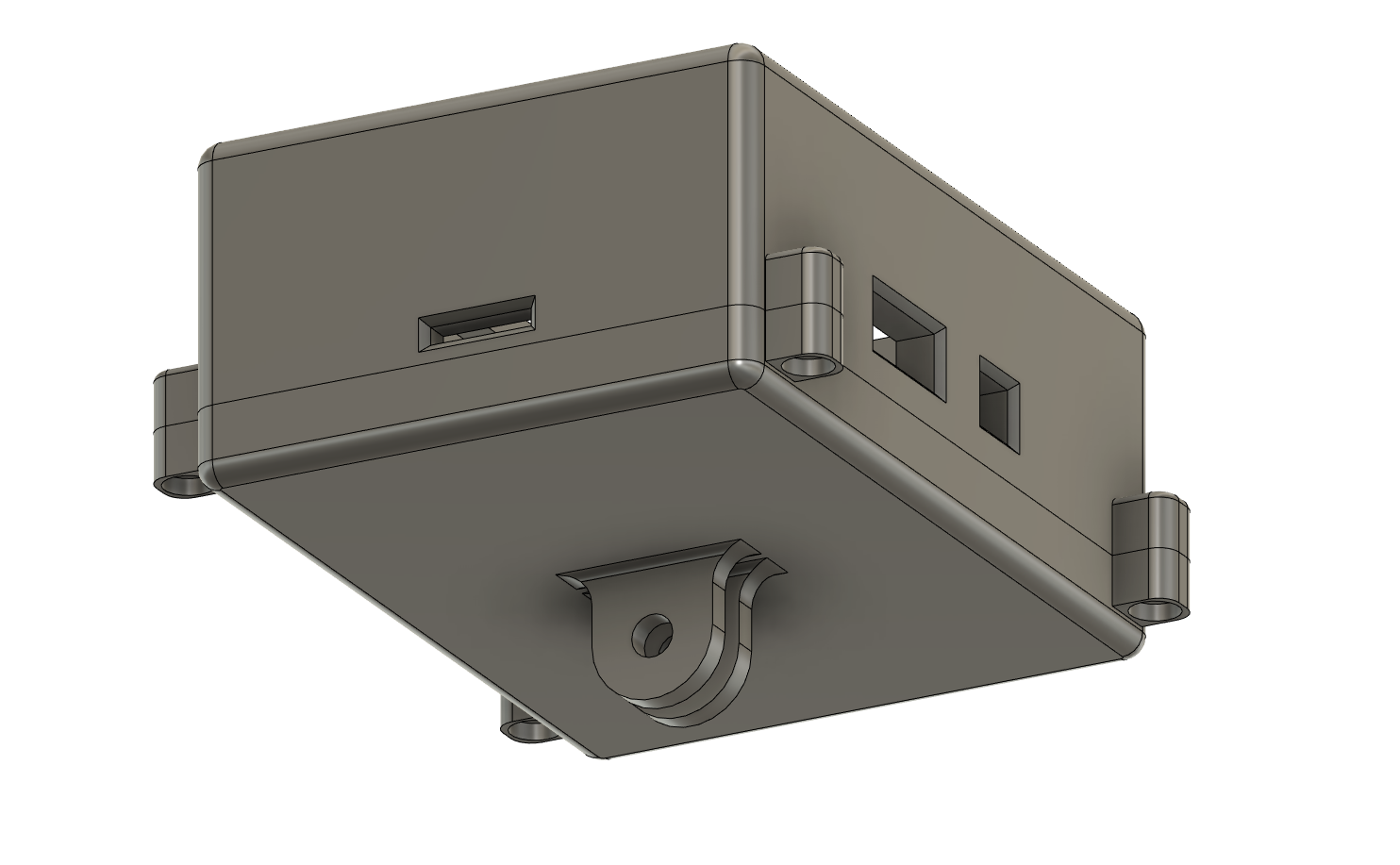 3D Printed Cover
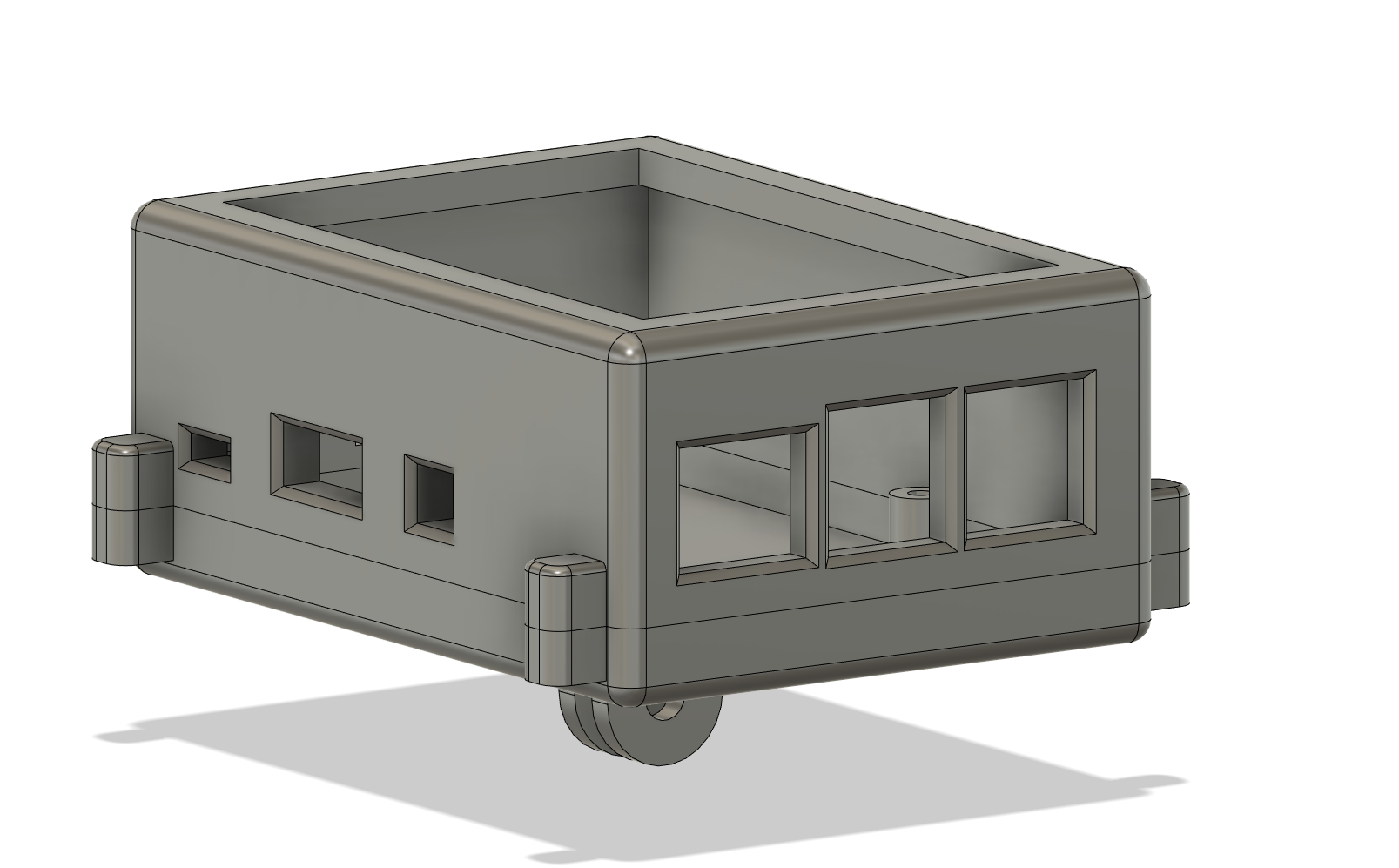 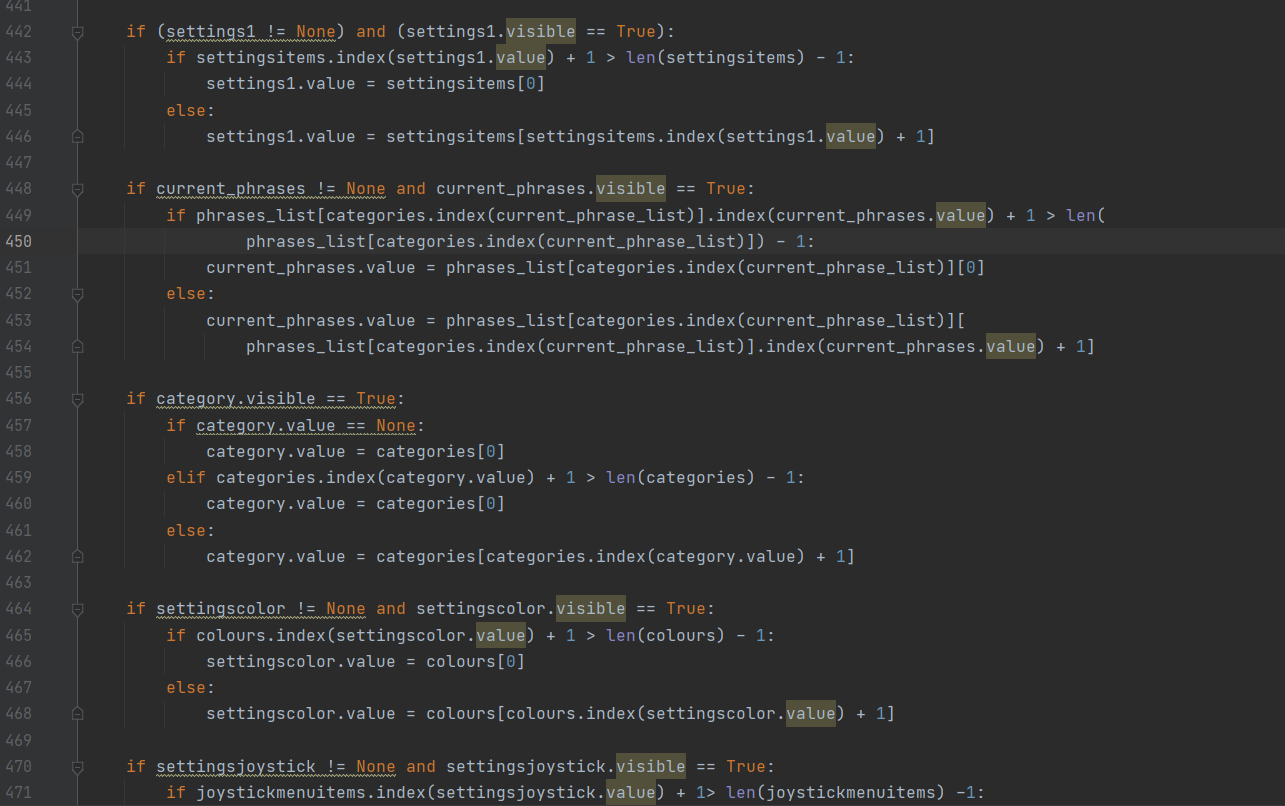 SOFTWARE
SOFTWARE
Live Demonstration
Business model- Click and Mortar
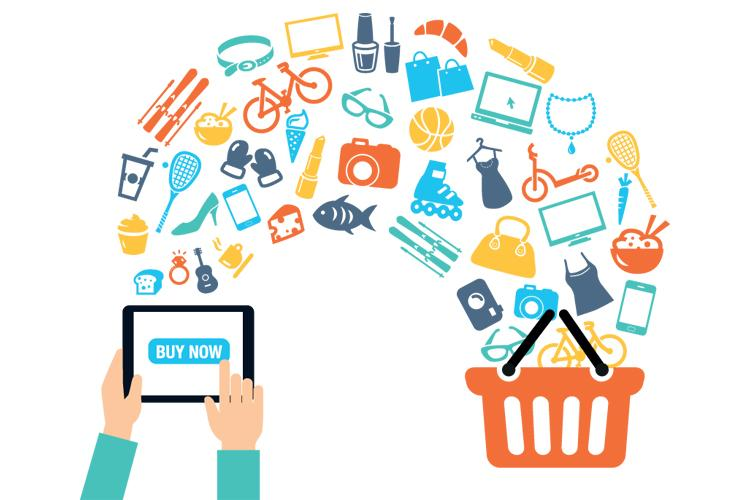 [5]
Future Work
Custom Joystick
Bigger Display
Further Software Improvements
Lessons Learned
References
[1] https://www.amazon.com/RS-Components-Raspberry-Pi-Motherboard/dp/B07BFH96M3/ref=sr_1_1_sspa?dchild=1&keywords=raspberry+pi+3b&qid=1617262742&sr=8-1-spons&psc=1&spLa=ZW5jcnlwdGVkUXVhbGlmaWVyPUE2WlhTRVlOMUpTT0wmZW5jcnlwdGVkSWQ9QTAxMjQyODNQVEFGM1VXUVY1VDEmZW5jcnlwdGVkQWRJZD1BMDE3MDcwMUZXQUxCR1M1M09EMSZ3aWRnZXROYW1lPXNwX2F0ZiZhY3Rpb249Y2xpY2tSZWRpcmVjdCZkb05vdExvZ0NsaWNrPXRydWU=
[2] https://www.amazon.com/dp/B081GN8FL9/ref=sspa_dk_detail_2?psc=1&pd_rd_i=B081GN8FL9&pd_rd_w=ICKqB&pf_rd_p=4269e1a0-a218-4fbd-9748-1cd337d2f2a5&pd_rd_wg=yN3ME&pf_rd_r=AS0JCJJ5E6RQNW06QX79&pd_rd_r=f2cf4d31-1bee-4b8f-9f3f-e54b835cc406&spLa=ZW5jcnlwdGVkUXVhbGlmaWVyPUFZV1IzVlFCM1RQR1YmZW5jcnlwdGVkSWQ9QTA4MzkwNDIzMDkxUkYyTDQxNTNXJmVuY3J5cHRlZEFkSWQ9QTA5MzQzNTczVU44MlNDV0RXWUI2JndpZGdldE5hbWU9c3BfZGV0YWlsJmFjdGlvbj1jbGlja1JlZGlyZWN0JmRvTm90TG9nQ2xpY2s9dHJ1ZQ==
[3] https://www.amazon.ca/Camera-Action-gooseneck-Support-Compatible/dp/B07RY89KLV/ref=sr_1_27?dchild=1&keywords=gopro+gooseneck+mount&qid=1617262541&sr=8-27
[4] https://www.amazon.com/Joystick-Controller-Classic-Fighting-Control/dp/B08H8TRTBN/ref=pd_sbs_8?pd_rd_w=BBqqq&pf_rd_p=5e0f7f8d-f321-4a3e-bdac-3142fcd848d7&pf_rd_r=5EGR929PFVNZM82H72P6&pd_rd_r=fa01b98c-4bd3-434d-bcf2-00092b491b48&pd_rd_wg=wx1IG&pd_rd_i=B08H8TRTBN&psc=1
[5] “Click and Mortar 2.0: Indian Organized Retail Has Reached an Inflection Point.” Www.cioandleader.com, www.cioandleader.com/article/2017/11/16/click-and-mortar-20-indian-organized-retail-has-reached-inflection-point.